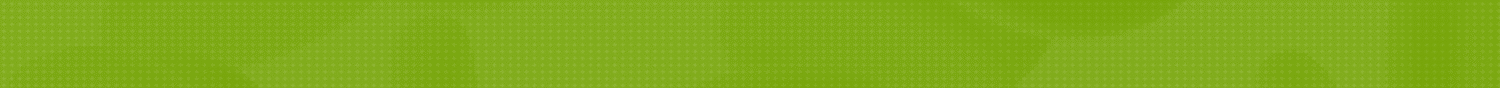 Massive transfusion protocol (MTP) template
The information below, developed by consensus, broadly covers areas that should be included  in a local MTP. Thistemplate can be used to develop an MTP to meet the needs of the local institution's patient population and resources
Senior clinician determines that patient meets criteria for MTP activation
OPTIMISE:
 
- oxygenation

- cardiac output

- tissue perfusion

- metabolic state
Baseline: 
Full blood count, coagulation screen (PT, INR, APTT, fibrinogen), biochemistry, 
arterial blood gases
MONITOR 
(every 30–60 mins): 

 - full blood count
 - coagulation screen
 - ionised calcium
 - arterial blood gases
Notify transfusion laboratory (insert contact no.) to: 
‘Activate MTP’
Senior clinician
 Request:a
 4 units RBC
 2 units FFP
 Consider:a
 1 adult therapeutic dose platelets
  tranexamic acid in trauma patients
 Include:a
 cryoprecipitate if fibrinogen < 1 g/L
a  Or locally agreed configuration
AIM FOR: 
 
 - temperature > 350C
 - pH > 7.2
 - base excess < –6*
 - lactate < 4 mmol/L
 - Ca2+ > 1.1 mmol/L
 - platelets > 50 × 109/L
 - PT/APTT < 1.5 × normal
 - INR ≤ 1.5
 - fibrinogen > 1.0 g/L
Laboratory staff
 •   Notify haematologist/transfusion specialist
 •   Prepare and issue blood components as 
     requested
 •   Anticipate repeat testing and blood 
     component requirements
 •   Minimise test turnaround times
 •   Consider staff resources
Haematologist/transfusion specialist
•   Liaise regularly with laboratory and 
clinical team
•   Assist in interpretation of results, and  
     advise on blood component support
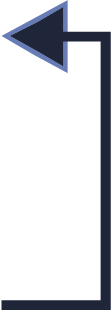 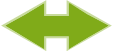 *The numerical representation of base excess can be shown differently in varying texts. Please be aware that for the purposes of this template, a base excess of <-6 refers to a base excess of  -5, -4, -3 and so forth. A base excess of -7, -8, -9 and so on is associated with a worsening prognosis. The normal range for base excess is -2 - +2.
Bleeding controlled?
YES
NO
Notify transfusion laboratory to:  
‘Cease MTP’
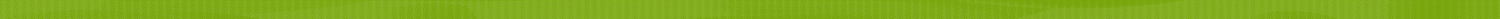 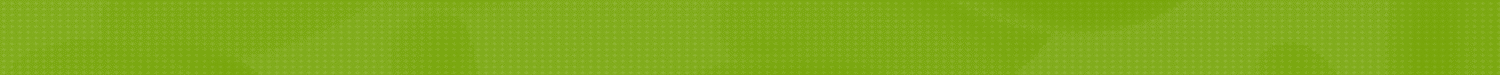 Suggested criteria for activation of MTP
Actual or anticipated 4 units RBC in < 4 hrs, + haemodynamically unstable, +/– anticipated ongoing bleeding
 Severe thoracic, abdominal, pelvic or multiple long bone trauma
 Major obstetric, gastrointestinal or surgical bleeding
Initial management of bleeding
•   Avoid hypothermia, institute active warming
•   Avoid excessive crystalloid
•   Tolerate permissive hypotension (BP 80–100 mmHg systolic) 
    until active bleeding controlled
•   Do not use haemoglobin alone as a transfusion trigger
Resuscitation
Identify cause
 Initial measures: 
     - compression
     - tourniquet
     - packing 
 Surgical assessment:
    - early surgery or angiography to stop bleeding
Warfarin: 
- add vitamin K, prothrombinex/FFP

 Obstetric haemorrhage: 
- early DIC often present; consider cryoprecipitate
 Head injury: 
- aim for platelet count > 100 × 109/L 
- permissive hypotension contraindicated
Special clinical situations
Specific surgical considerations
If significant physiological derangement, consider 
  damage control surgery or angiography
Consider use of cell salvage where appropriate
Cell salvage
Considerations for use of rFVIIab
Dosage
• The routine use of rFVIIa in trauma patients is not recommended due to   its lack of effect on mortality (Grade B) and variable effect on morbidity  (Grade C).  
• Institutions may choose to develop a process for the use of rFVIIa         
  where there is:
 - uncontrolled haemorrhage in salvageable patient, and failed surgical 
      or radiological measures to control bleeding, and adequate blood 
      component replacement, and pH > 7.2, temperature > 340C.
• Discuss dose with haematologist/transfusion specialist
b rFVIIa is not licensed for use in this situation; all use must be part of practice review.
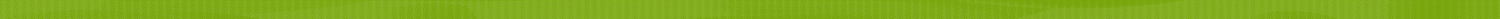